Week 4 - Thursday
Online class
VET – week 3
3 groups scored 20/22:- Emma, sofie, stan and Floris- Max, jorn, jolina, mike and meike- lieke, lotte, femke, olivier and soumeiya	Congratulations!
ankie, islam, maeva and sander won the vet for last week’s challenge	Congratulations!
Vocabulary Challenge
Your group can Gain points for:- each english word from the list- correct use of grammar- Spelling mistake – ½ point
This week:
Group work + 3 points
Vocabulary challenge – woordenlijsten 1-3 avo wiki
Elke zaterdag ruimt Sheila haar kamer op en stoft ze het dure koffer af. (6)
Op dit moment verkoopt de winkel merkkleding en accepteert het een betaalpas. (5)
Ik kom a.s. woensdag aan om kwart voor vier. (4)
Hij vist elke zaterdagochtend maar vangt nooit iets. (4)
Hij is aan het koken met gehakt en kaneel. (4)

Total: 23 + 3 (group work) = 26
Break a leg!
Please post your group’s answer in your group chat.
GPS
Improving your english at your own level
Groups in gps:Grammar A – 10585NKGrammar B – 10587NKGrammar level test – 10616NKgps-taalenrekenen.nl/
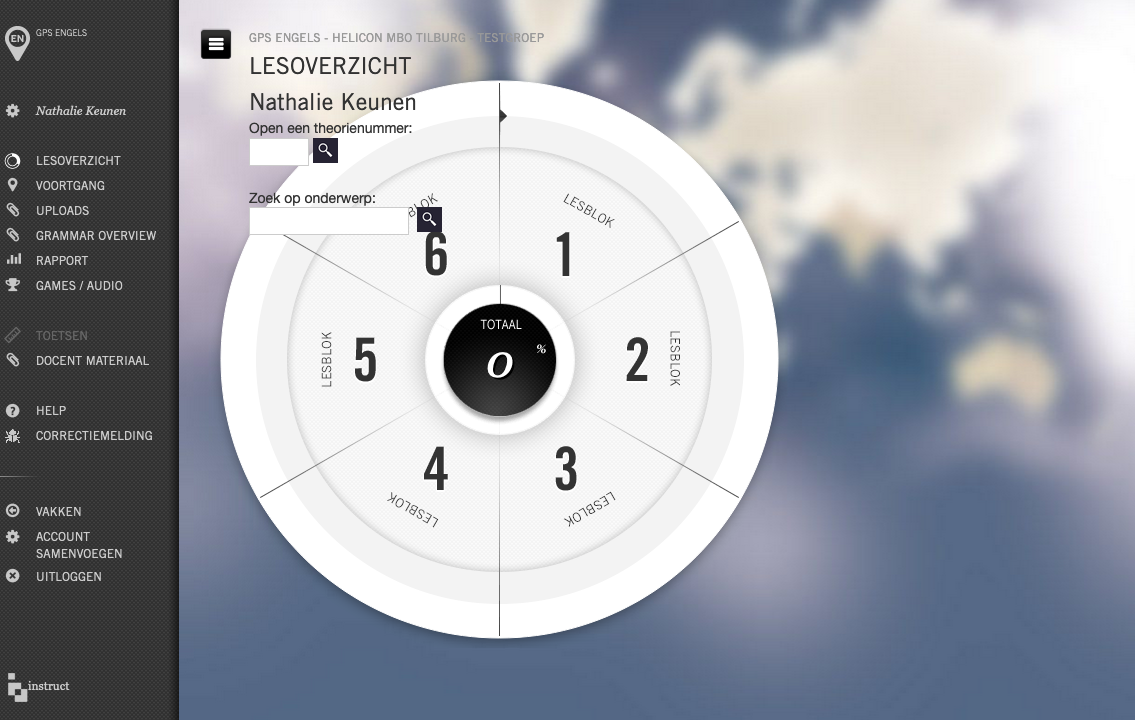 i
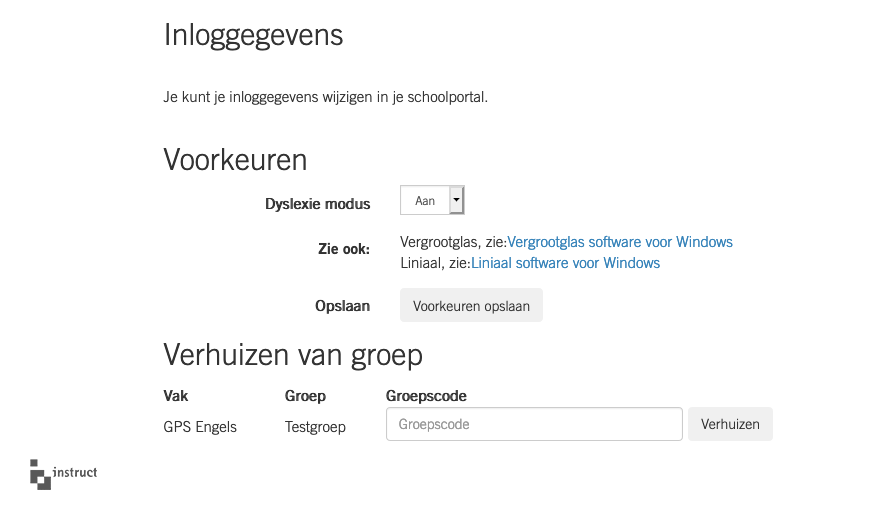 I – altijd met een hoofdletter
Groups in gps:Grammar A – 10585NKGrammar B – 10587NKGrammar level test – 10616NK
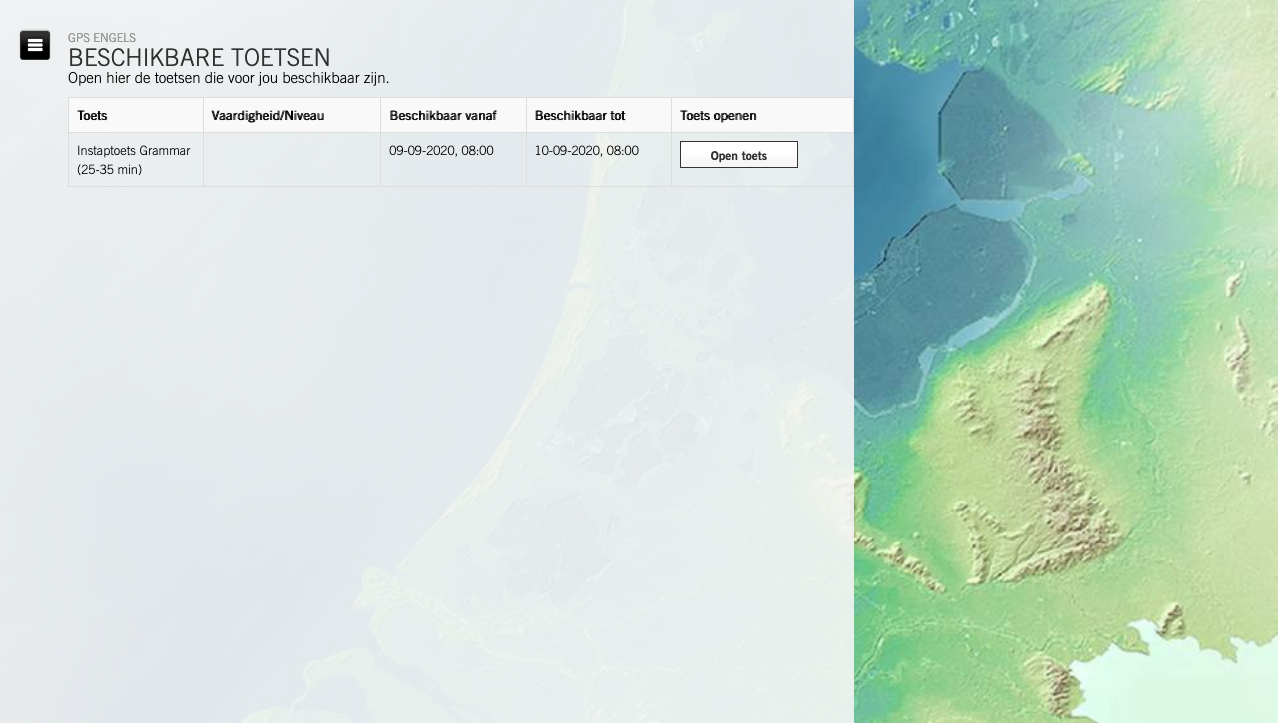 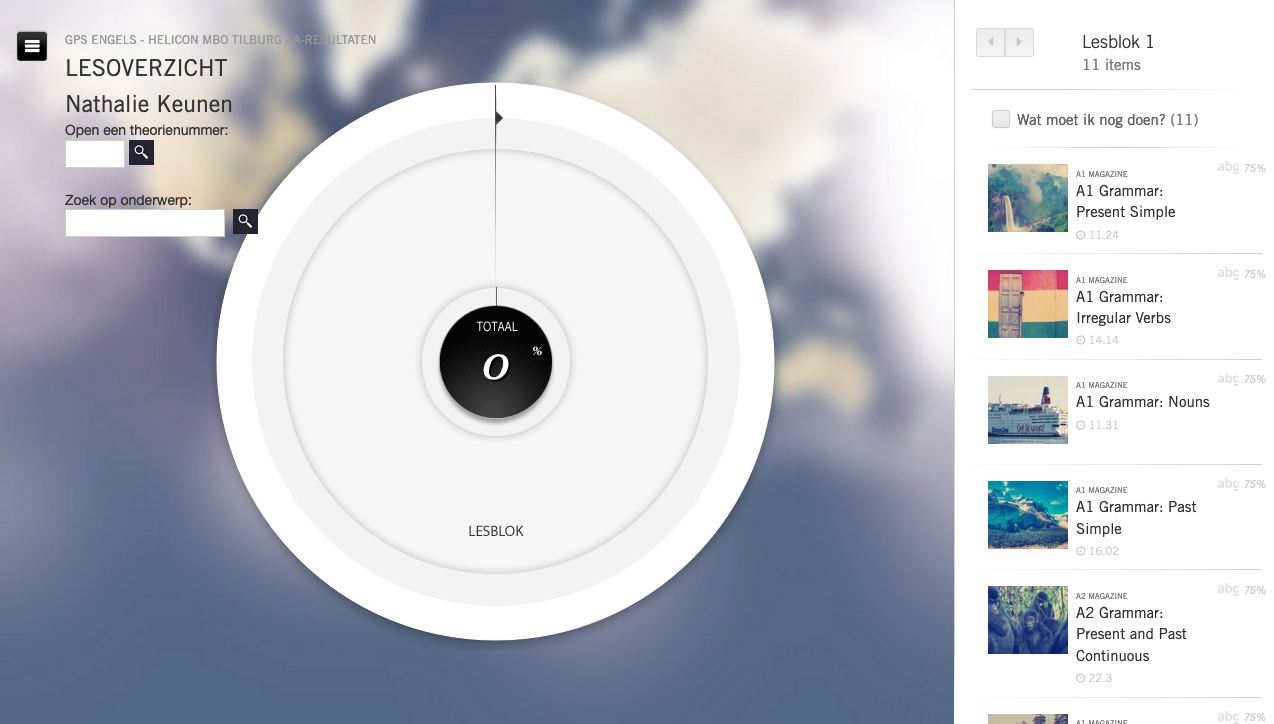 To/too/two
Students in group b stay in the meeting.Students in group a can start working in GPS. Enjoy!
The meeting will stay open. Please feel free to ask me questions.
Enjoy your weekend!